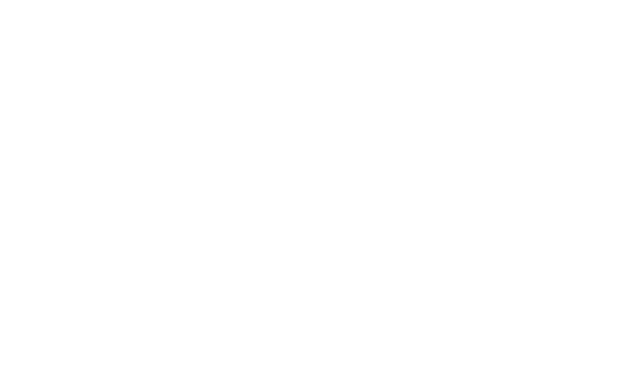 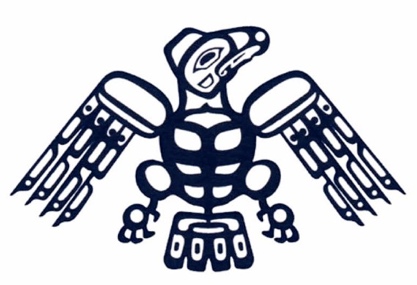 Seycove PAC Meeting
December 10th, 2019
Library – 7:00pm
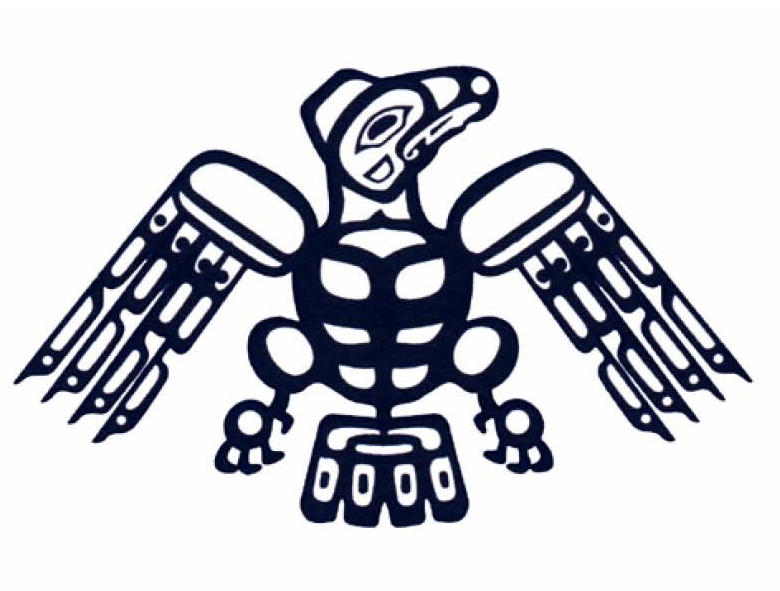 Acknowledgment
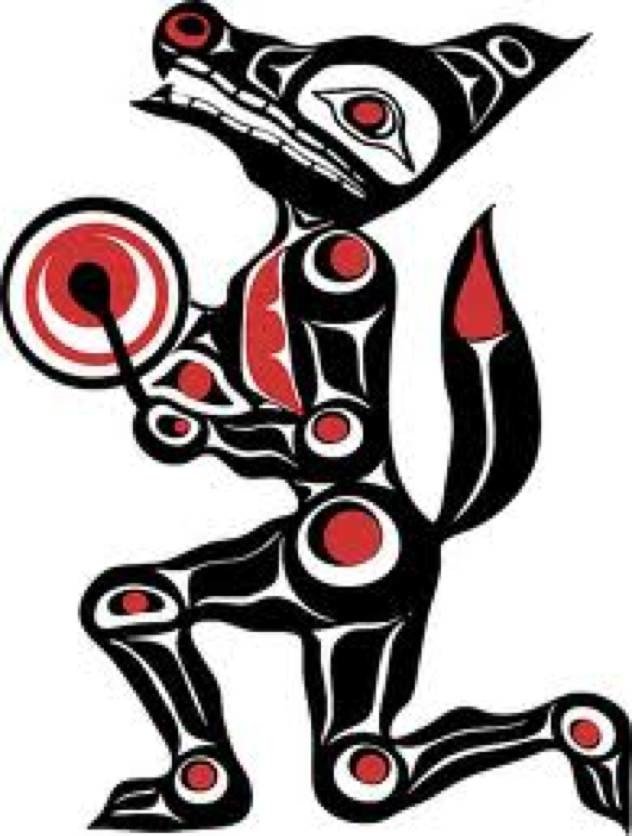 AGENDA
 
Introductions ... 

1)  Approval of agenda & minutes
2)  Guest Speaker from Stongs about rebate, John Roden
3)  Student Speakers – re vaping
5)  Treasurer’s report & Budget discussion / vote – Dan Dandar 
6)  Principal’s report – Mr. Rob McLeod
Principal’s Report ...
Part 1:
i. School Plan
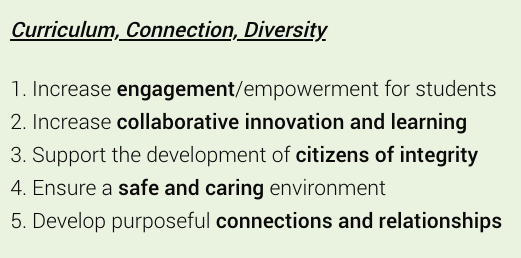 ii. What is our lens?
Our Master Teacher Competencies:
compassionate / empathetic / authentic / sincere 
Inclusive / respectful / personalized learning
Competent / knowledgeable
Encouraging / supportive
Passionate  / dynamic / enthusiastic / inspirational
Communication: clarity / good listener / responsive
Real / humble / reflective 
Safe / kind / forgiving
Engaged / Creative / Relevant
Fair / accountable
Funny / Relatable
Patient
iii. A working group is:

a collective with shared focus and shared values
working on areas directly related to the school plan
action plan focused with concrete, realizable goals
collaborative
focused on growth based conversation
data driven
iv. Working Groups from staff Collab, November 20th:
Driving questions:
How do we make IEP’s come alive in the classroom?
How do we effectively track Technology in the school to enhance student engagement with resources?
How can Interdisciplinary Project Based Learning (multiple perspectives) Make learning more relevant and engaging for students?
How do we get more staff and student participation and engagement in extra-curricular activities, sports and Intramurals
Which are the most effective Lab experiments in Junior Science?
How can we use the ideas in “Empower” (book study) to create empowered learners at Seycove?
What needs to be in place for students to feel engaged, safe and connected in and out of the classroom with regard to student anxiety and engagement?
Part 2:
Bullet Items
Staffing
Advisories update: 
... Vaping at Seycove (Rob)
... Cell phone advisory call for interest
... Attendance Advisory call for interest
... Technology Advisory call for interest
Part 3:
Marketing 101 ...
Clarification:
Course Description/Course Outlines

Website:

Discussion:
Selling Seycove
Who is our audience
AGENDA (continued):
 
7)  Seycove Auction Update
8)  New Business 

... Close